Dvouděložné rostliny
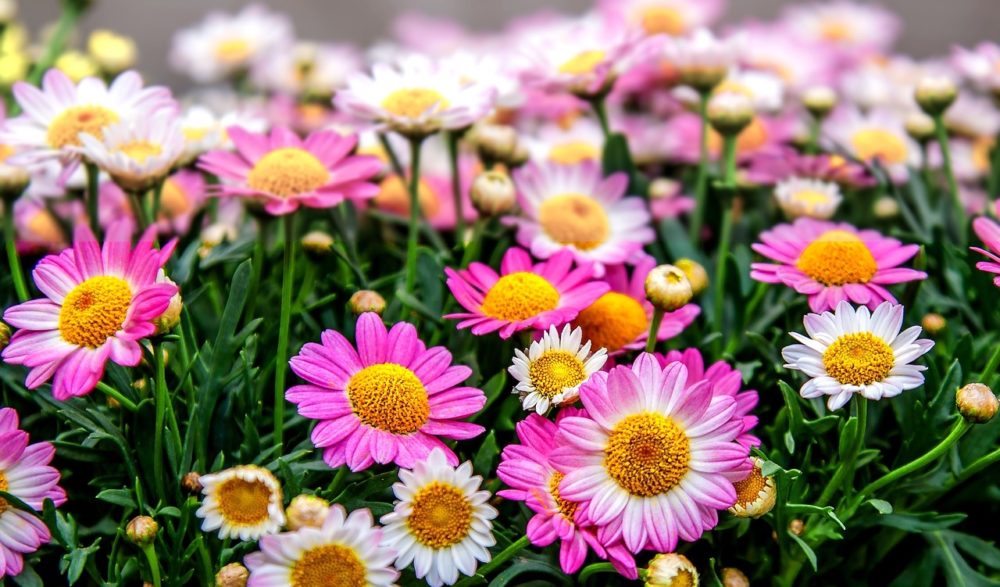 Hlavní znaky dvouděložných rostlin
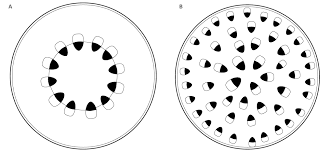 2 dělohy v semenu
klíčí dvěma děložními lístky
hlavní kořen a postranní kořeny
zpeřená žilnatina listu
čtyřčetné nebo pětičetné květy, rozlišené na kalich a korunu
uspořádané cévní svazky
uspořádané a neuspořádané cévní svazky
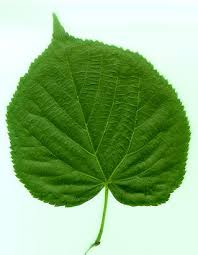 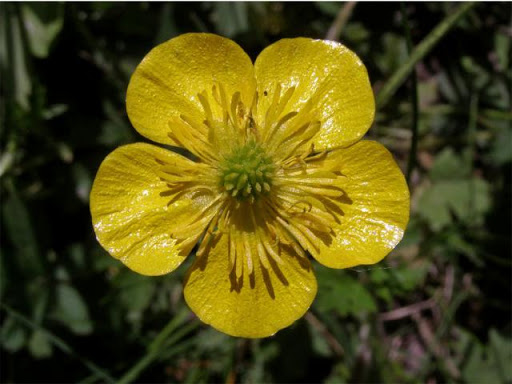 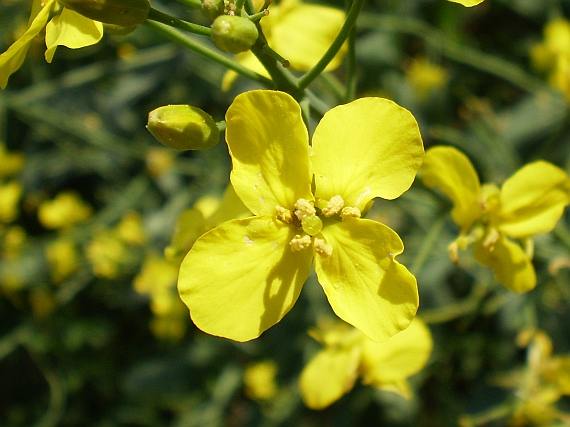 pětičetný květ
čtyřčetný květ
zpeřená žilnatina
Pryskyřníkovité
vytrvalé rostliny luk a hájů
rostou tam, kde je vlhko
obvykle kvetou brzy zjara, zimu přečkávají v podobě oddenků a hlíz
nápadné květy, obvykle pětičetné květy, žluté nebo bílé květy
plod nažka nebo měchýřek
většinou jedovaté
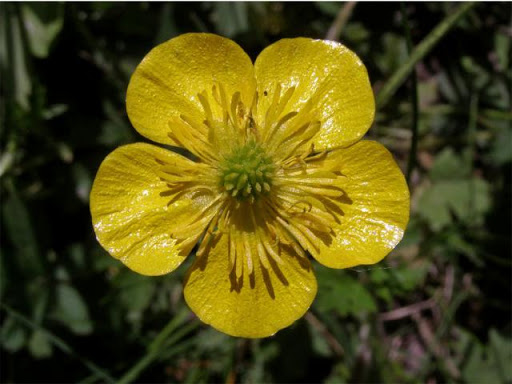 Pryskyřníkovité - zástupci
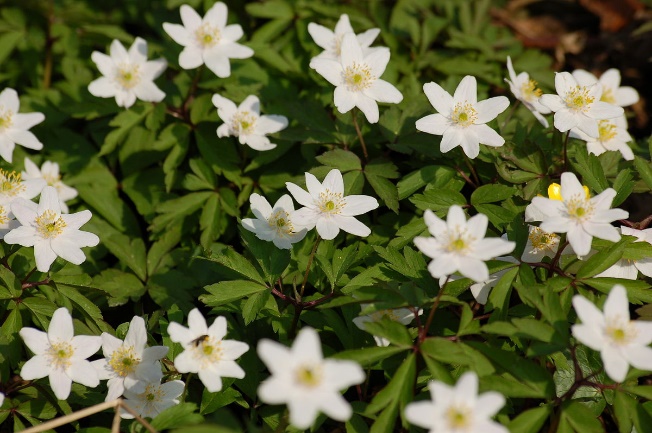 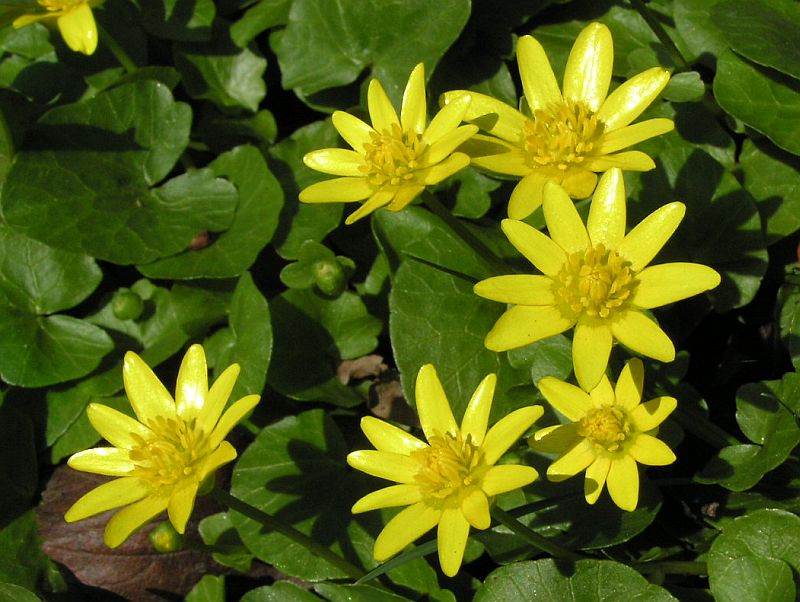 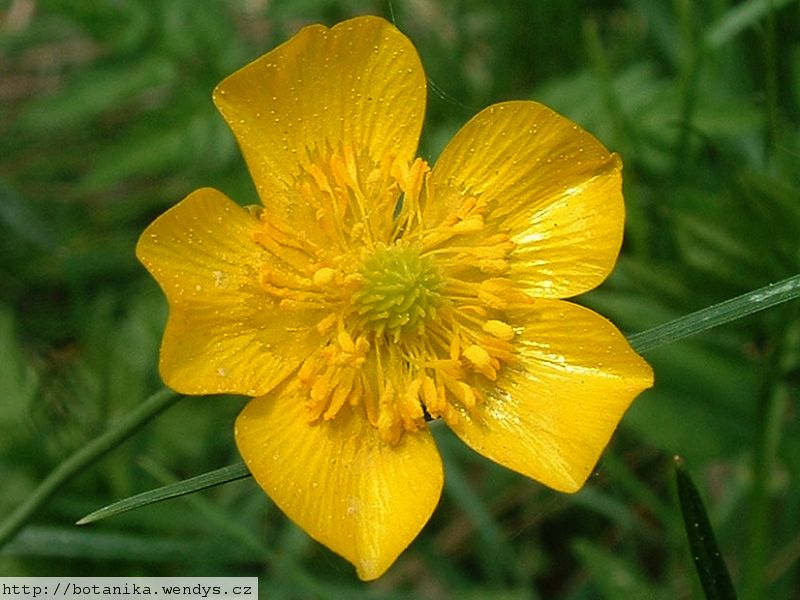 pryskyřník prudký
orsej jarní
sasanka hajní
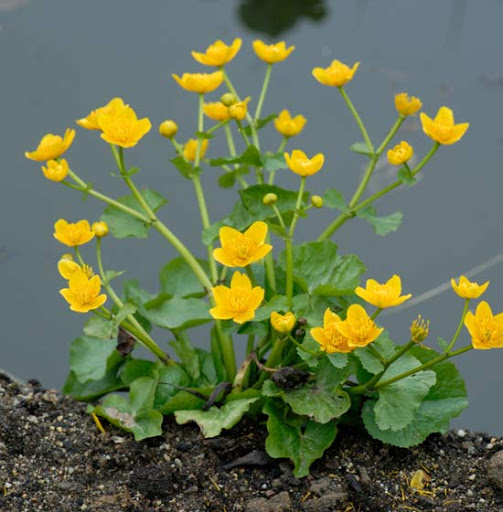 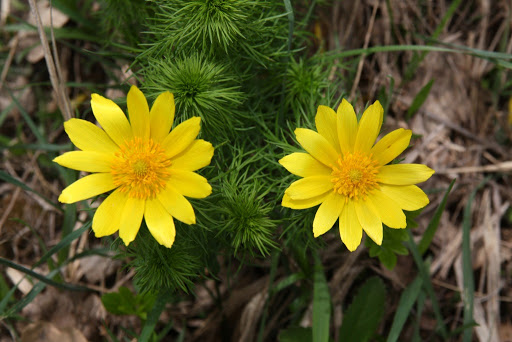 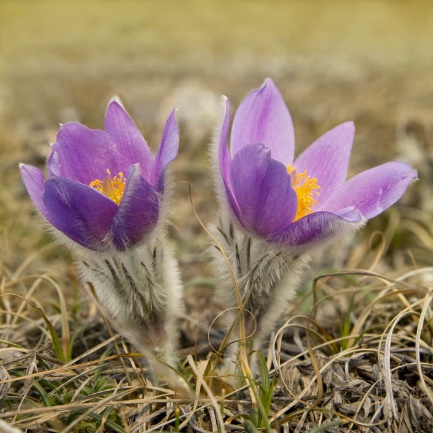 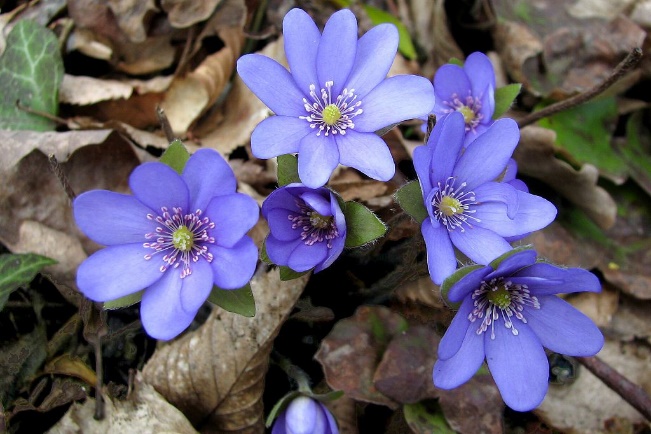 jaterník podléška
hlaváček jarní
koniklec jarní
blatouch bahenní
Růžovité
byliny i dřeviny, ovocné dřeviny
pětičetné květy
plod nažka, malvice nebo peckovice
květní lísky mohou obsahovat vonné oleje
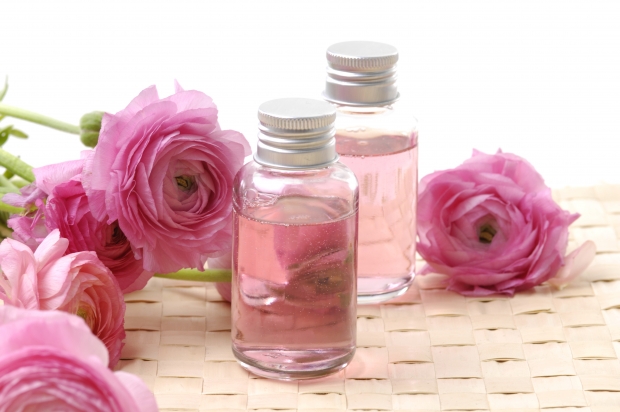 Růžovité - zástupci
plod nažka:
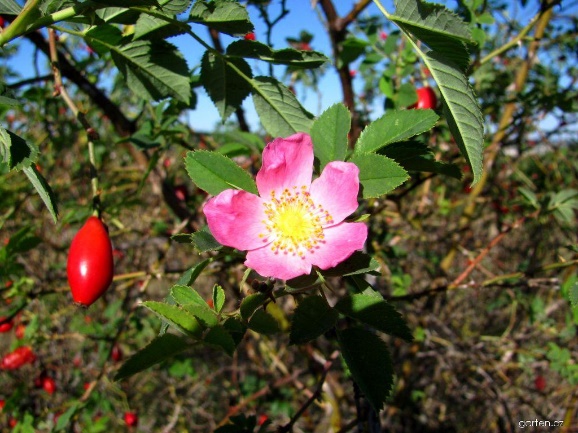 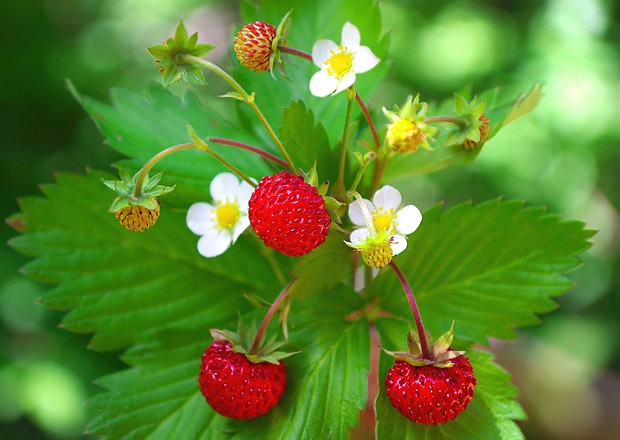 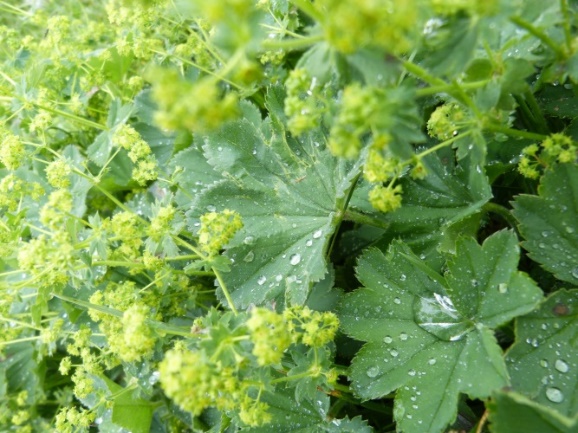 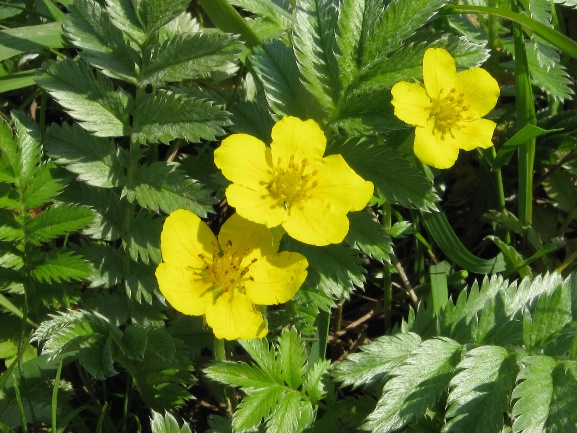 mochna husí
růže šípková
jahodník obecný
kontryhel žlutozelený
plod malvice:
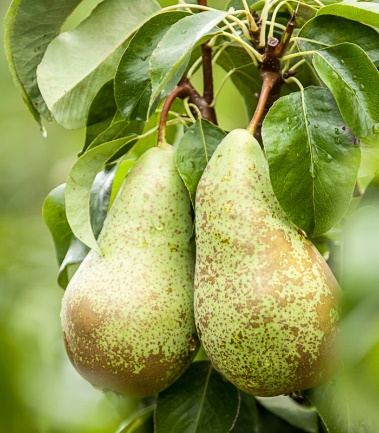 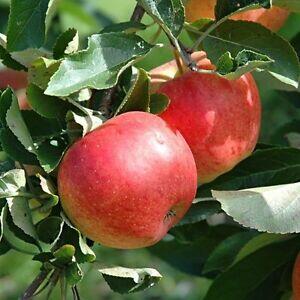 hrušeň obecná
jabloň domácí
Růžovité - zástupci
plod peckovice:
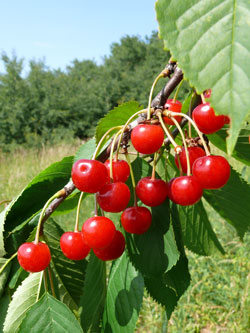 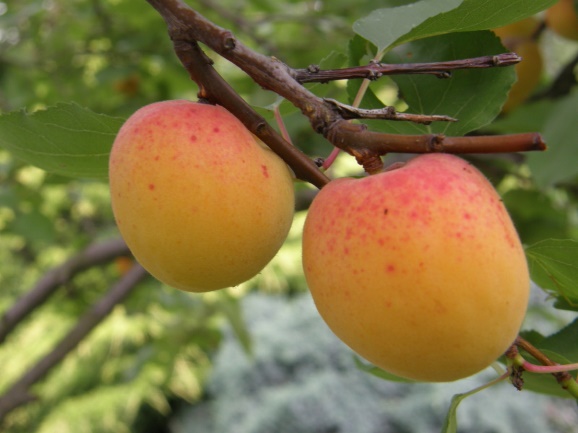 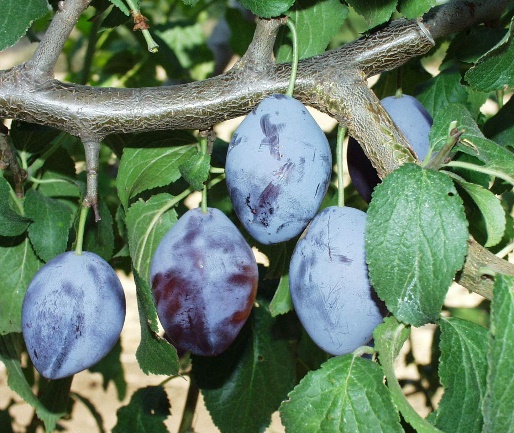 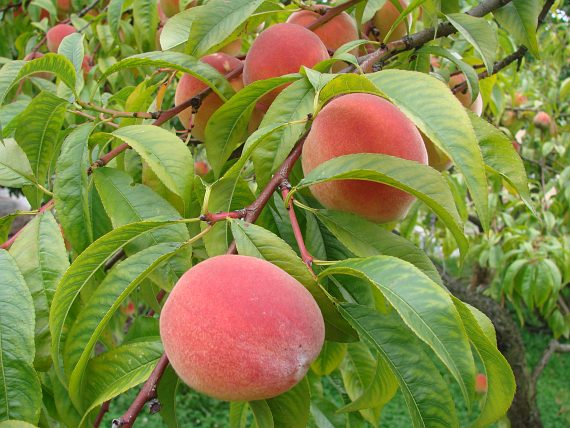 třešeň ptačí
slivoň švestka
meruňka obecná
broskvoň obecná
souplodí peckoviček:
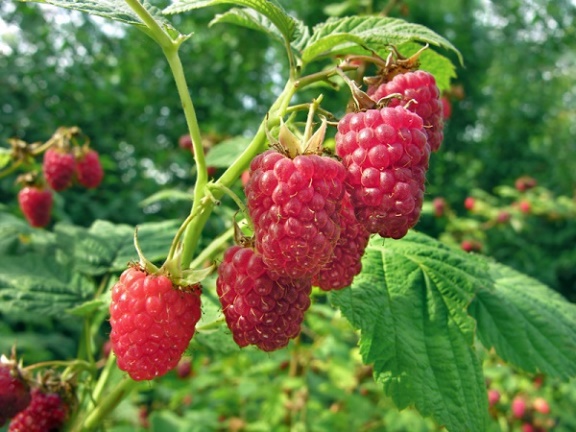 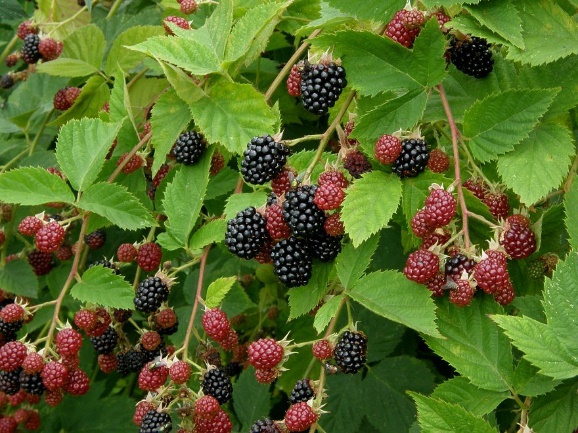 ostružiník maliník
ostružiník křovitý
Hluchavkovité
aromatické byliny (výrazná vůně)
léčivky, koření
stonek má čtyřhranný tvar
jednoduché vstřícné křižmostojné listy
pyskaté květy
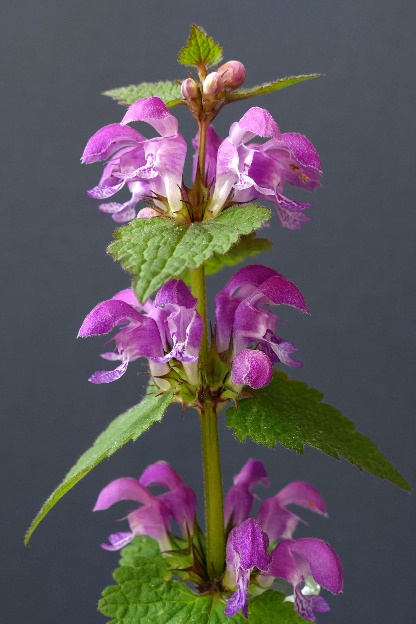 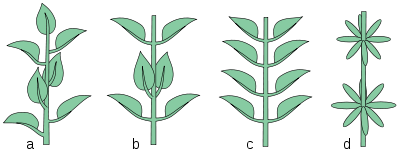 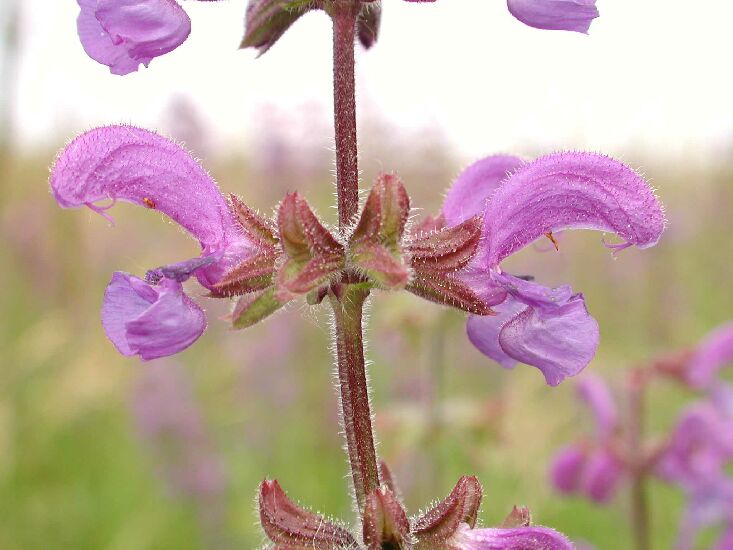 pyskaté květy
křižmostojné listy
Hluchavkovité - zástupci
léčivky
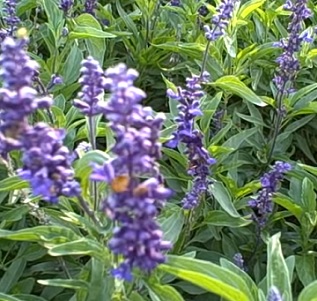 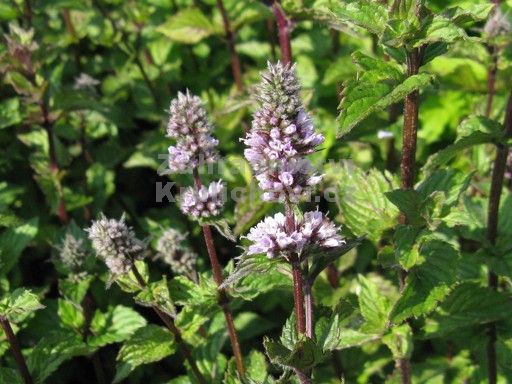 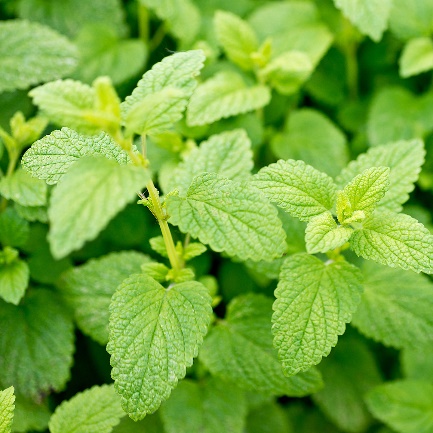 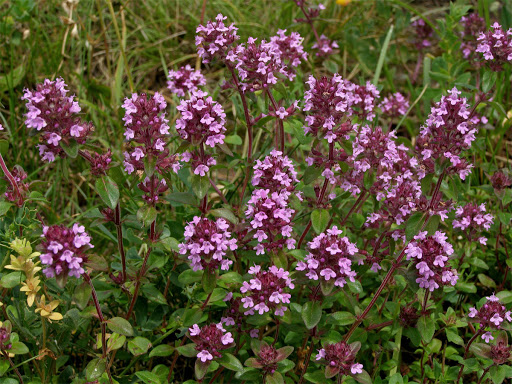 šalvěj lékařská
máta peprná
meduňka lékařská
mateřídouška obecná
koření
plané
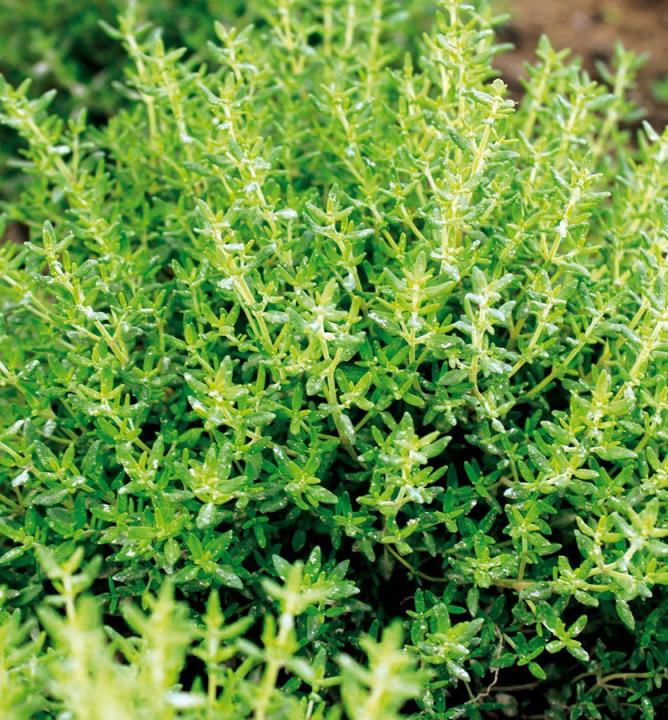 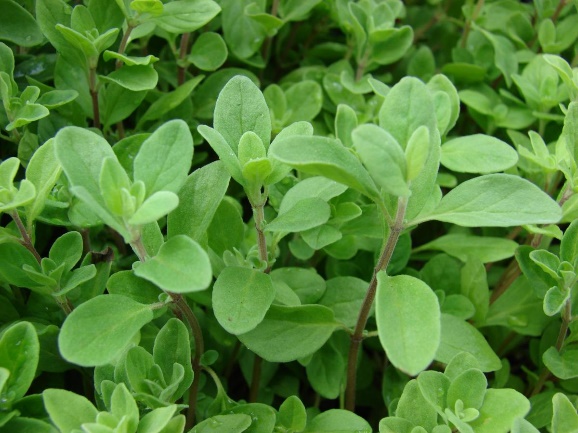 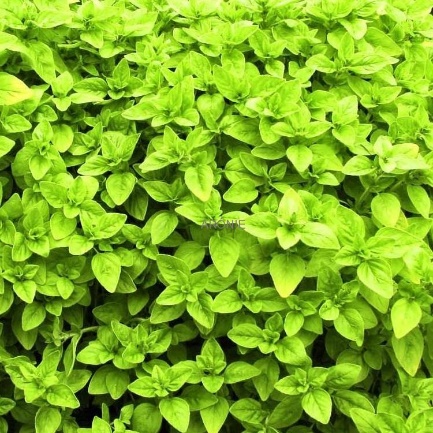 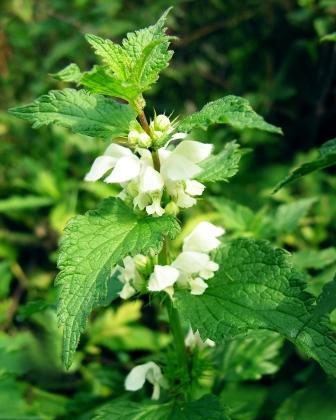 oregano
tymián obecný
majoránka zahradní
hluchavka bílá
Brukvovité
jednoleté nebo vytrvalé byliny
čtyřčetné květy, bílé nebo žluté květy
plod šešule nebo šešulka
obsahují hořčičné látky  ostřejší chuti
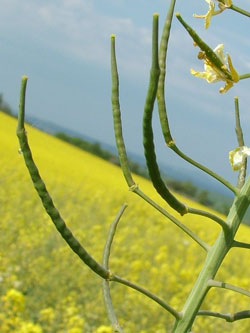 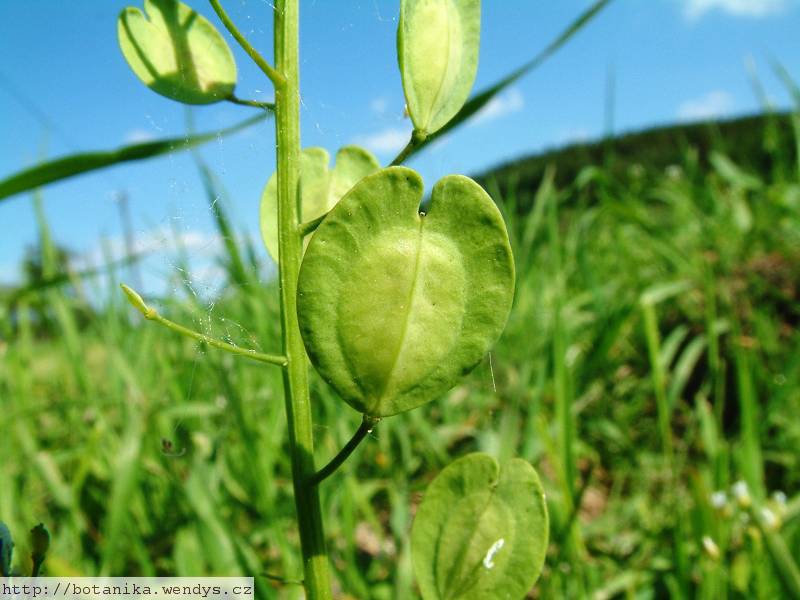 šešulka penízku rolního
šešule řepky olejky
Brukvovité - zástupci
užitkové:
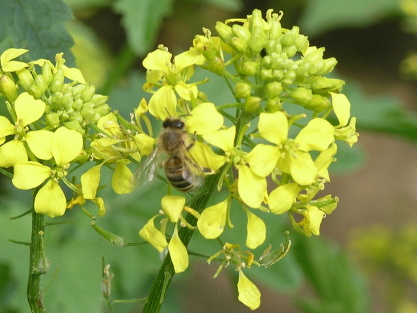 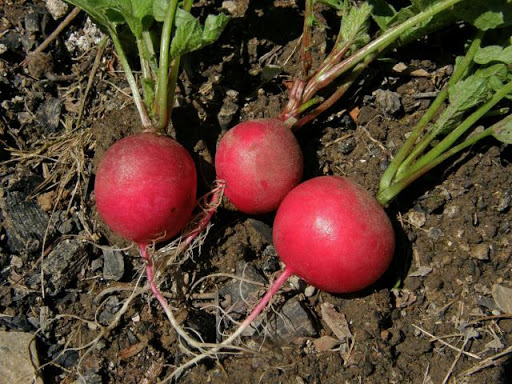 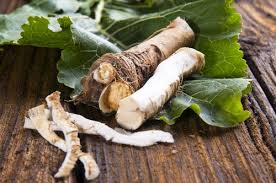 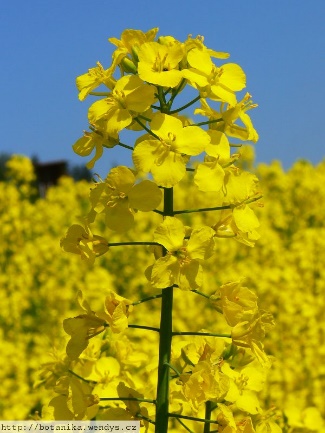 ředkev setá
brukev řepka olejka
(výroba oleje a biopaliva)
hořčice setá (hořčičná semínka)
křen selský
odrůdy brukve zelné
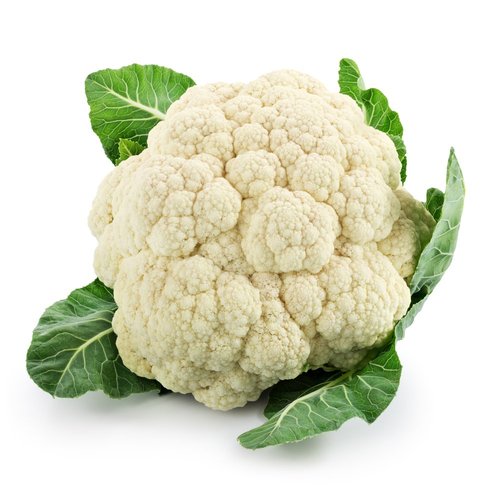 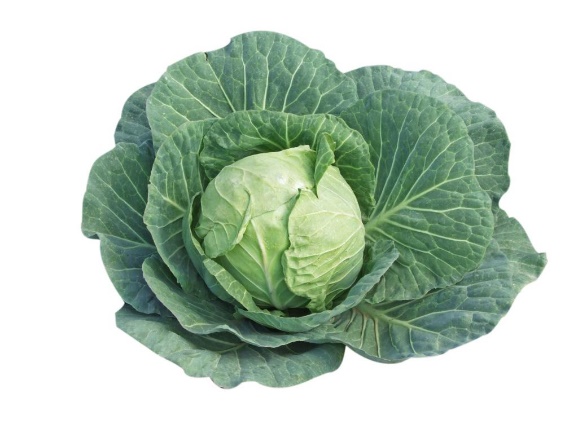 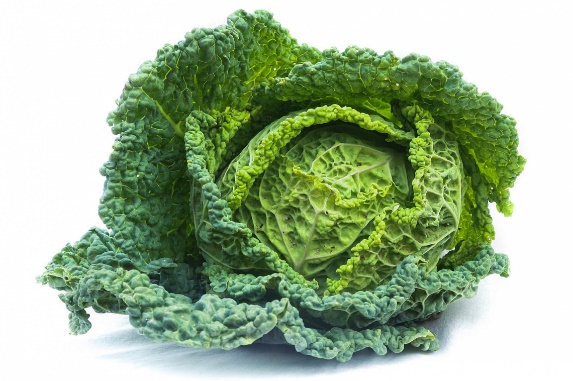 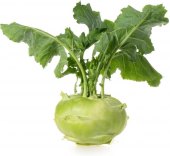 kapusta
květák
kedlubna
hlávkové zelí
Brukvovité - zástupci
plané:
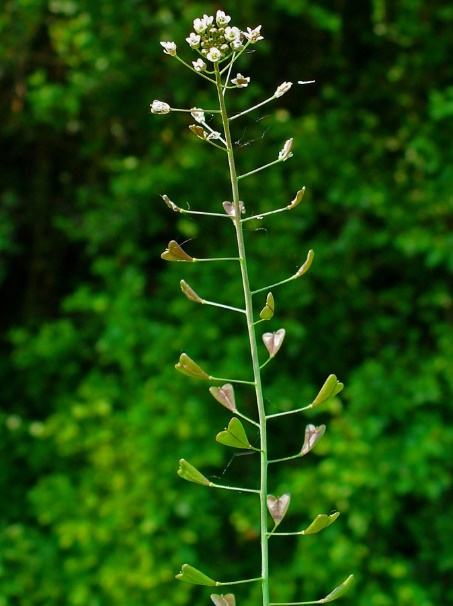 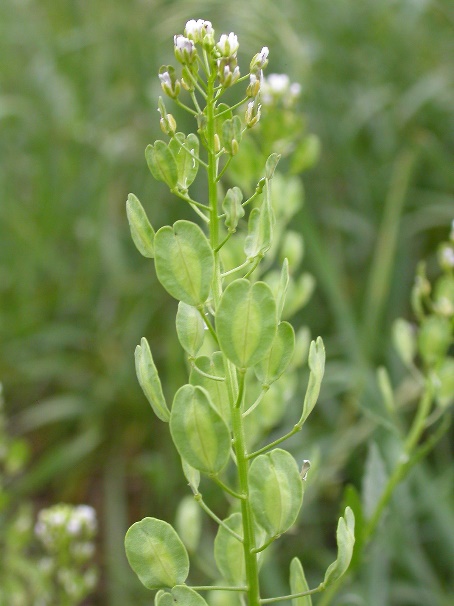 kokoška pastuší tobolka
penízek rolní
Miříkovité
většinou dvouleté byliny
aromatické (obsahují vonné látky)
kořenová zelenina, koření, úporné plevele
vytváří zásobní kořeny (bulvy – celer, mrkev, petržel)
složené listy
květenství okolík (drobné kvítky)
plod nažka
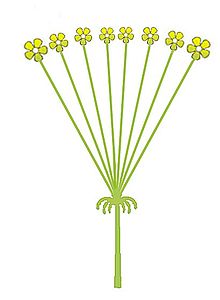 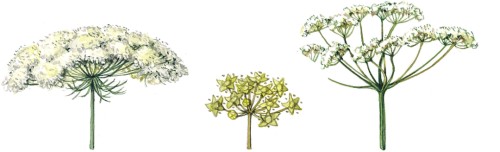 OKOLÍK
Miříkovité - zástupci
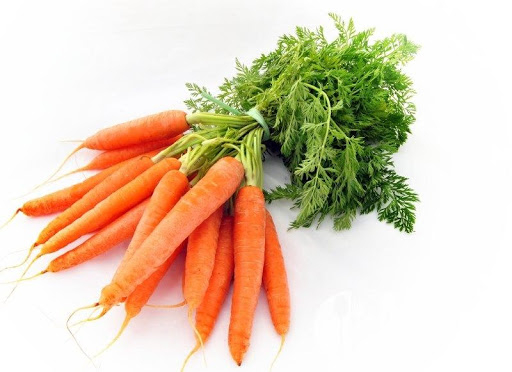 zelenina:
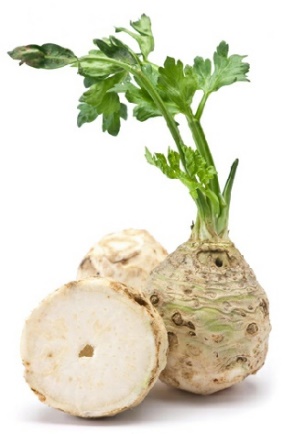 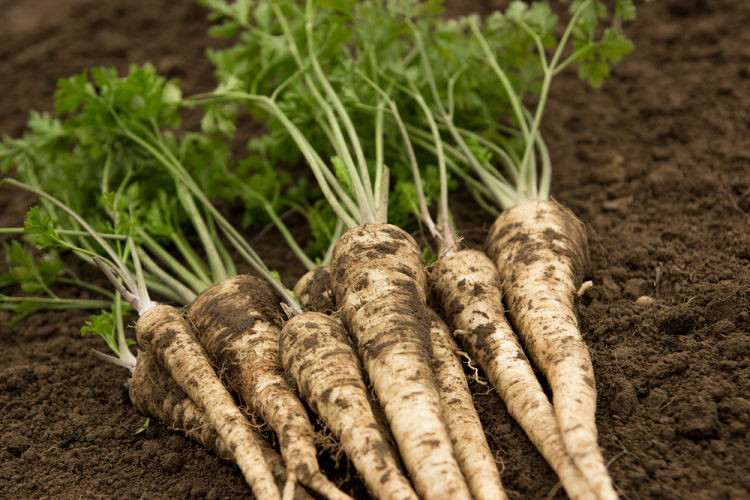 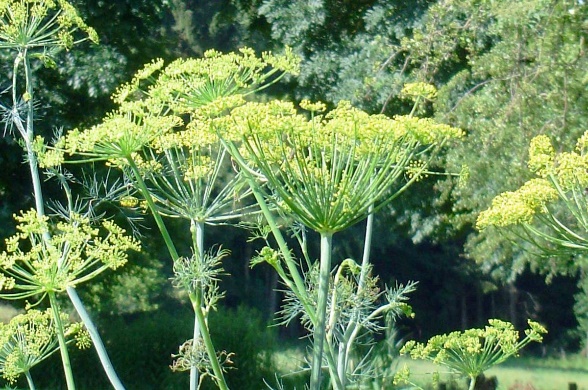 mrkev setá
miřík celer
petržel obecná
kopr vonný
koření:
plané:
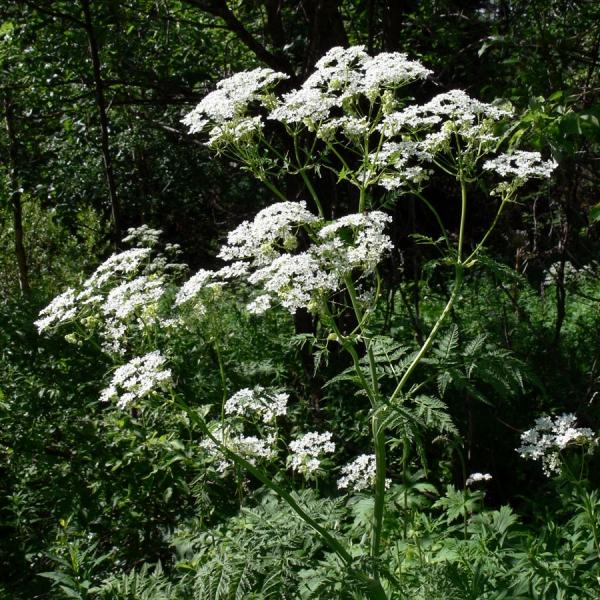 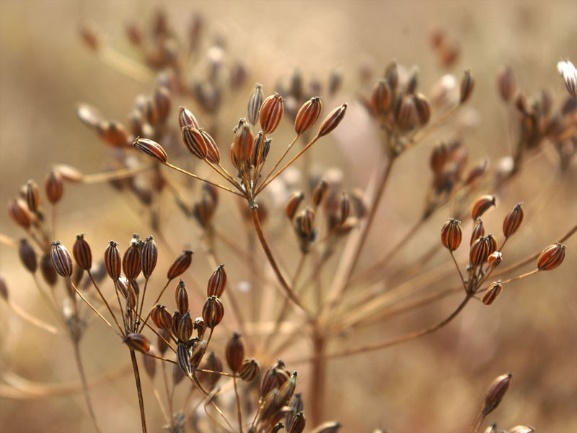 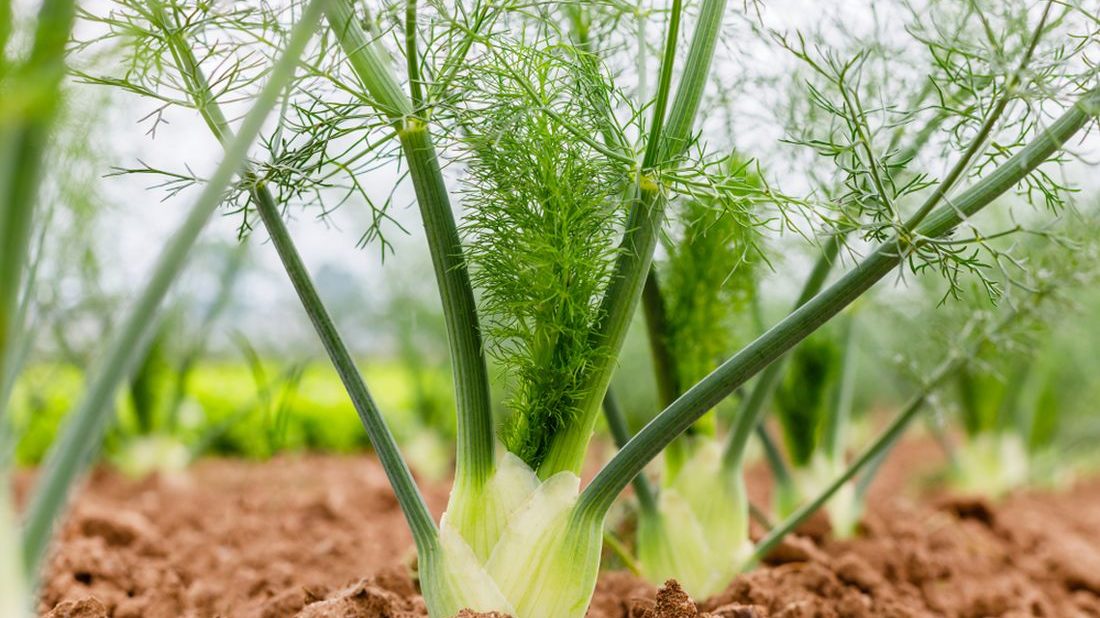 bolehlav plamatý
(jedovatý, na kůži dělá puchýře, ve středověku otravy)
kmín kořenný
fenykl obecný
Bobovité
byliny i dřeviny
patří mezi ně luštěniny – bohaté na bílkoviny
složené listy s úponky
souměrné květy se speciální stavbou
plod lusk
na kořenech vytvářejí hlízy s bakteriemi, které vážou dusík (dusík je důležitý pro stavbu bílkovin, proto mají hodně bílkovin)
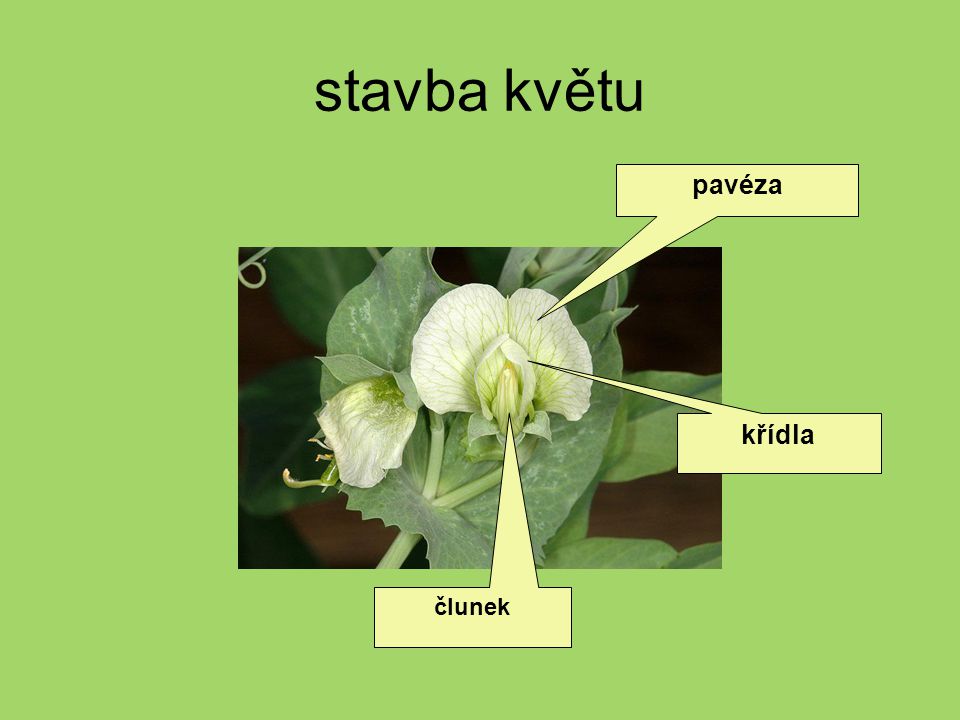 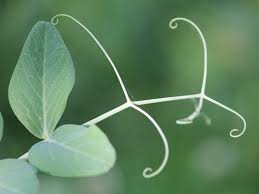 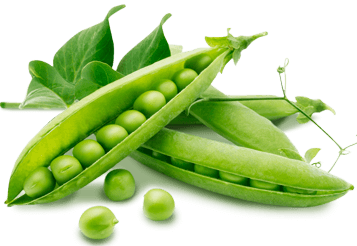 lusk
úponky hrachu
Bobovité - zástupci
luštěniny:
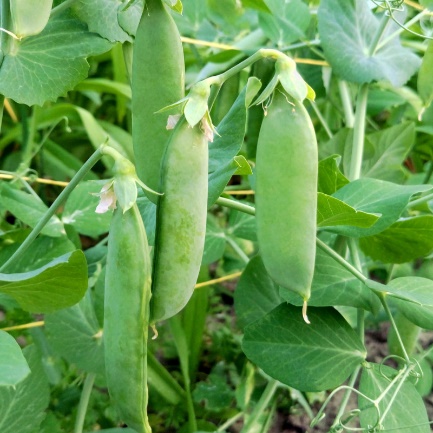 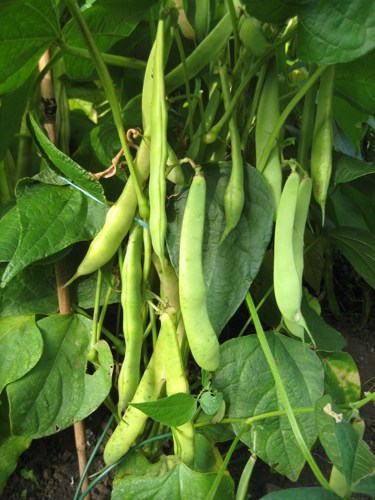 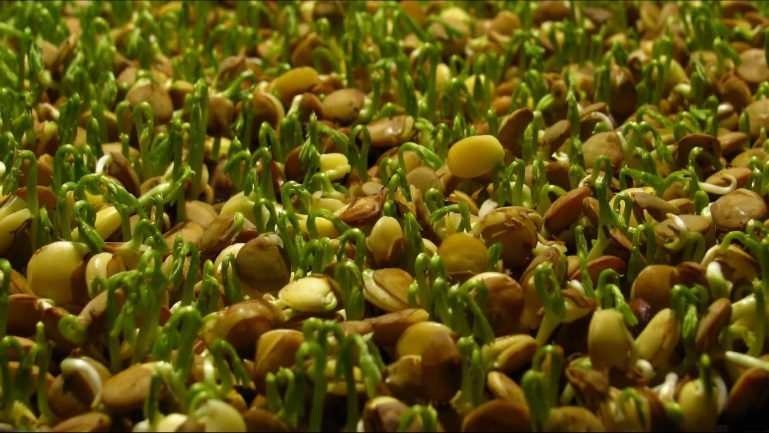 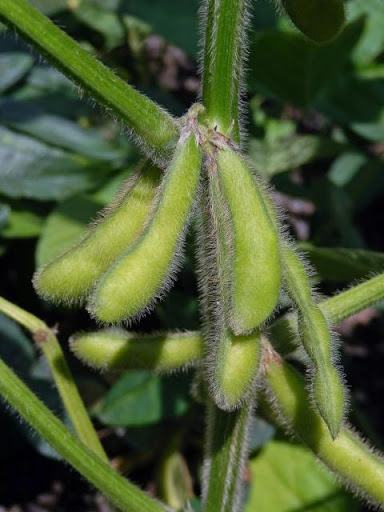 hrách setý
fazol obecný
čočka kuchyňská
sója luštinatá
pícniny (krmivo pro zvířata):
plané:
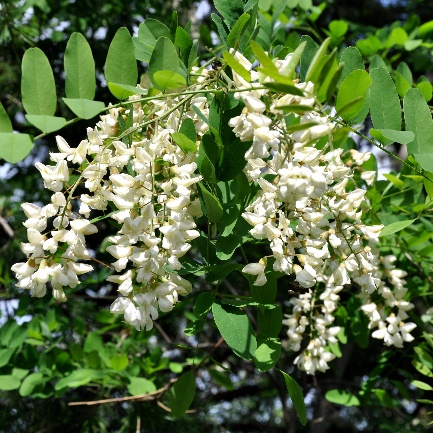 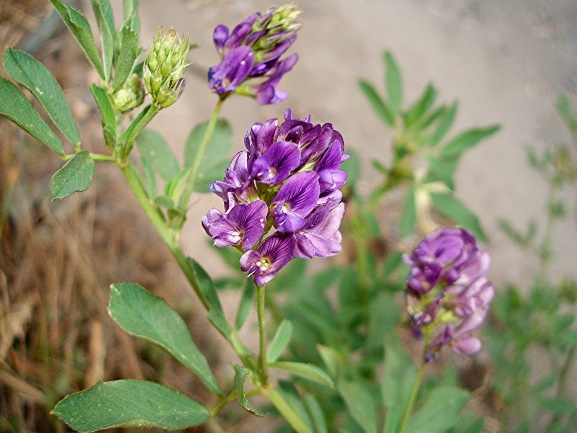 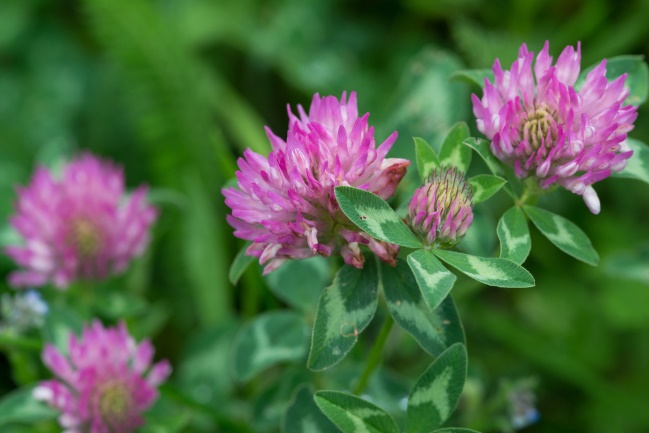 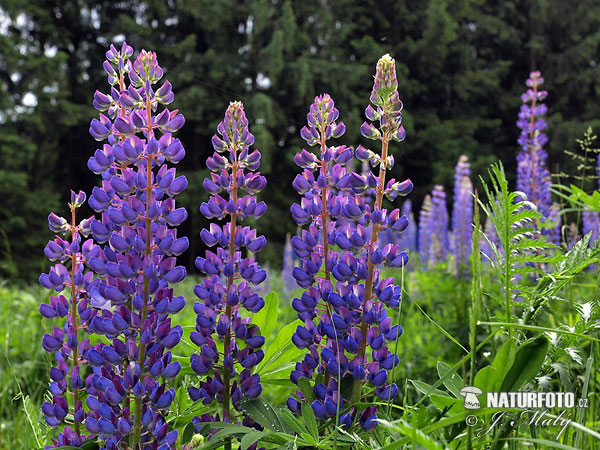 trnovník akát (dřevina)
tolice vojtěška
jetel luční
vlčí bob mnoholistý
Lilkovité
mají velký význam pro člověka
některé užitkové rostliny
mnoho druhů je jedovatých
byliny
pětičetné květy
střídavé listy
plod bobule
Lilkovité - zástupci
užitkové:
lilek brambor – kromě hlíz je celá rostlina jedovatá
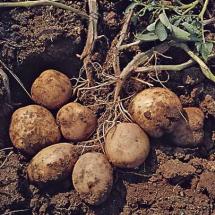 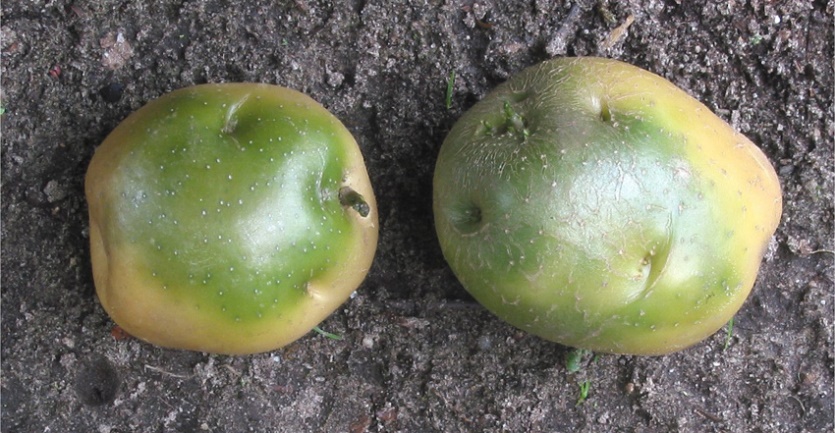 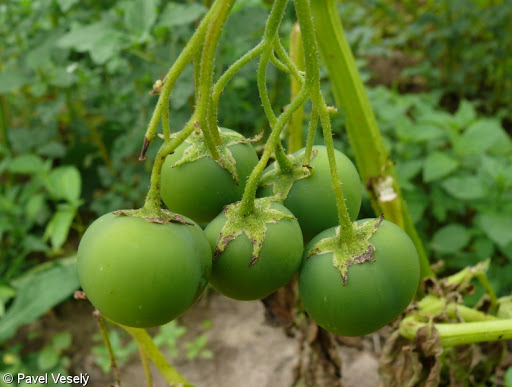 na světle brambory zelenají  (hromadění chlorofylu), mírně jedovaté (obsahují solanin)
plody bobule
sklízíme oddenkové hlízy
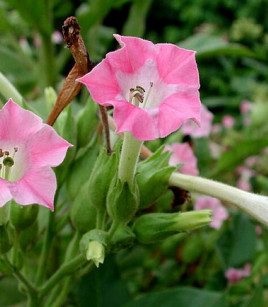 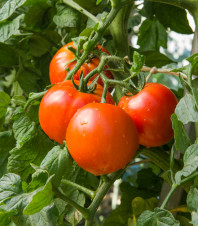 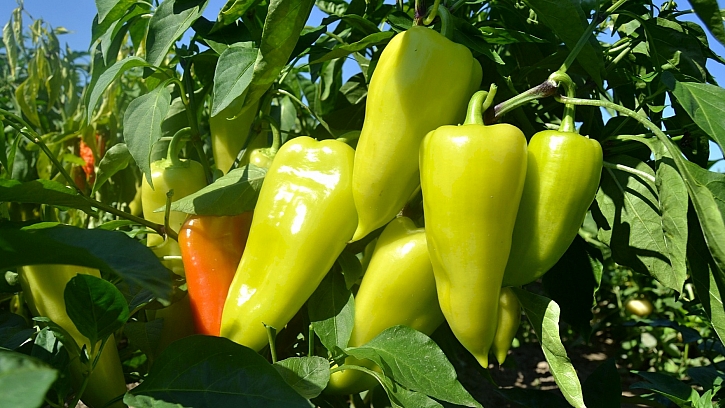 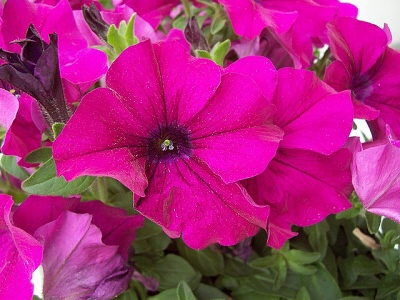 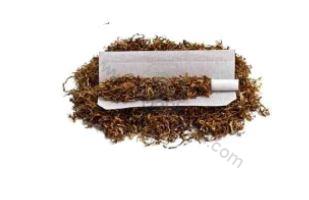 petunie zahradní
tabák virginský
paprika
lilek rajče
Lilkovité - zástupci
jedovaté:
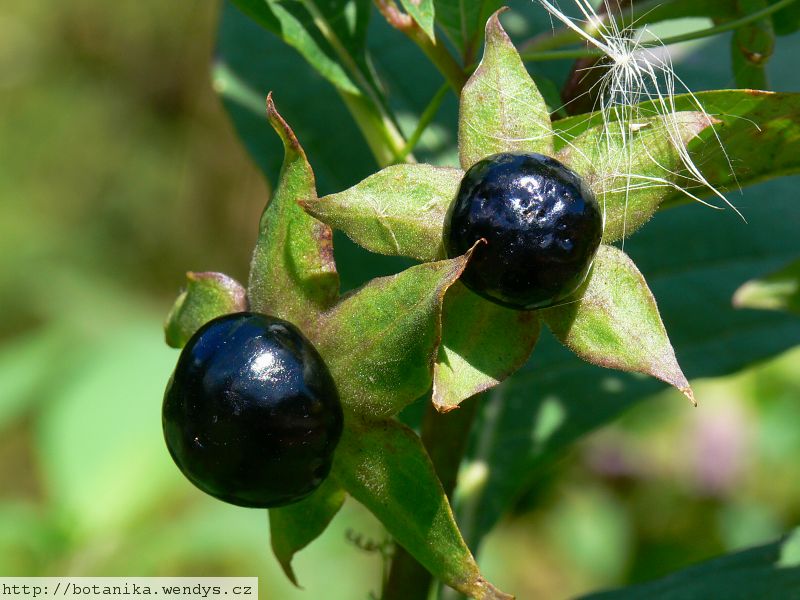 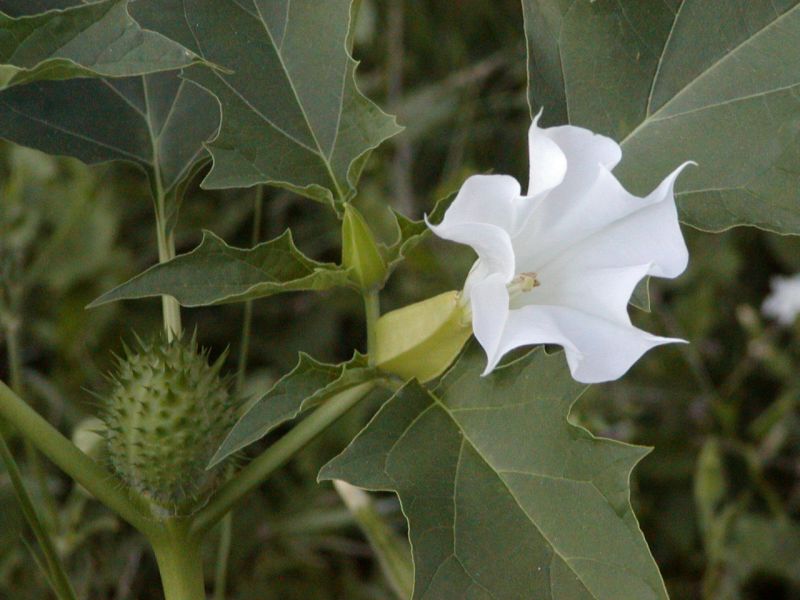 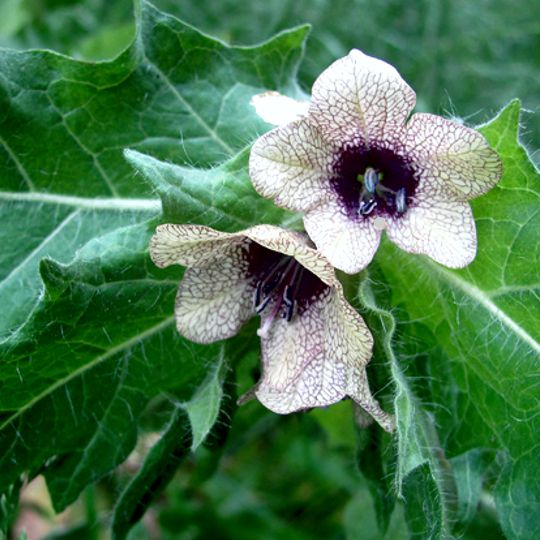 rulík zlomocný
(obsahuje atropin – využití v očním lékařství na rozšíření zornic)
durman obecný
blín černý
Hvězdnicovité
nejpočetnější skupina dvouděložných rostlin
rozmanité barvy květů
květenství úbor (vypadá jako jeden květ, ale není)
plod nažka někdy s chmýřím
mají mléčnice – při poranění vytéká bílá tekutina, která je hořká (obrana proti býložravcům a pro zacelení poraněné části těla)
trubicovité květy (nesou pohlavní orgány)
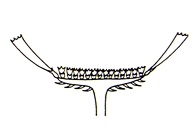 jazykovité květy (lákají hmyz)
zákrov
Hvězdnicovité - zástupci
okrasné:
užitkové:
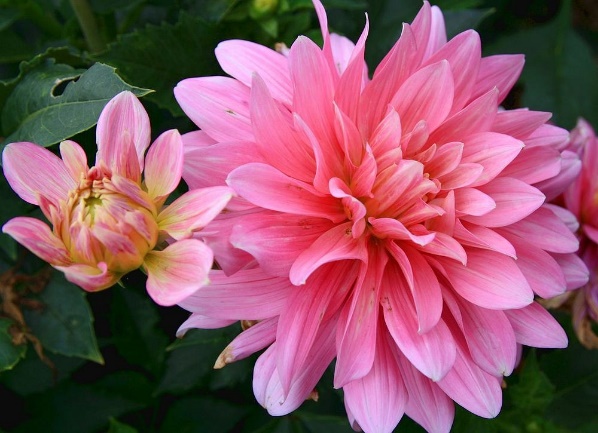 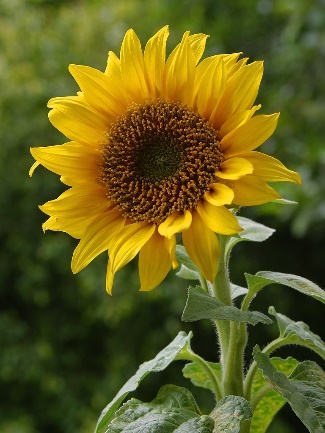 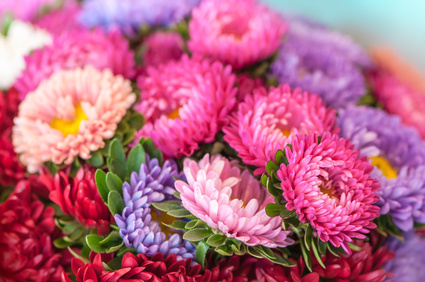 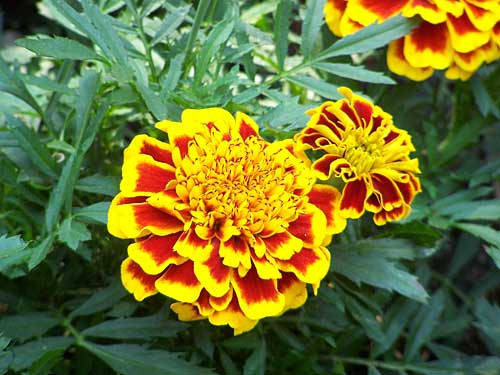 astra
slunečnice roční (semena – olej)
jiřina
afrikán
léčivé:
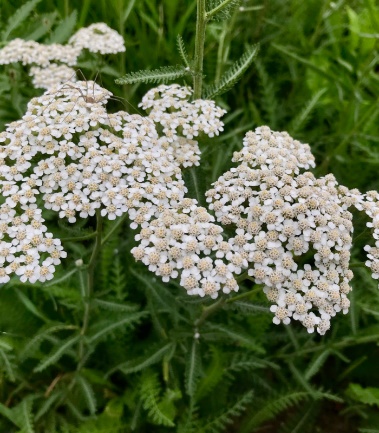 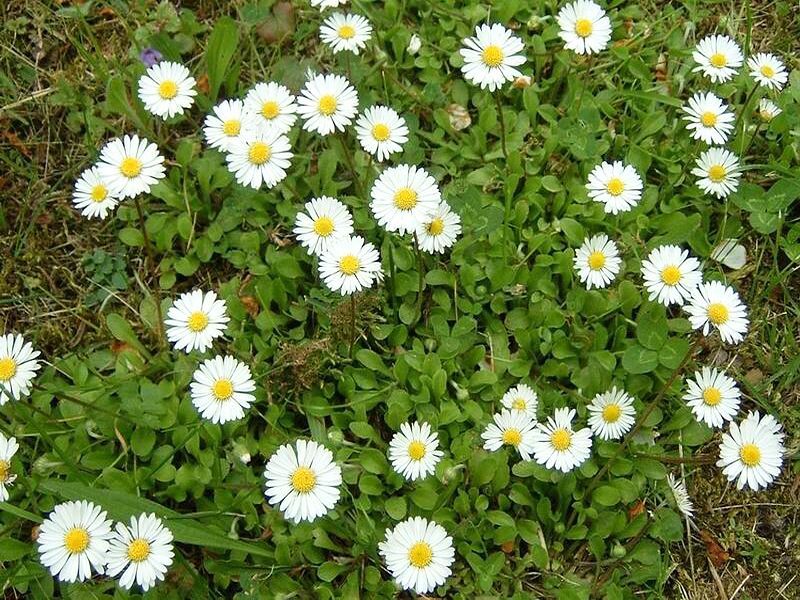 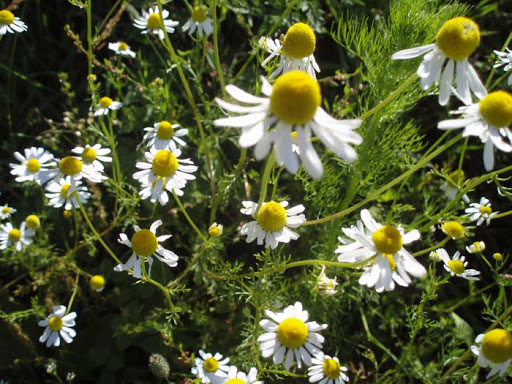 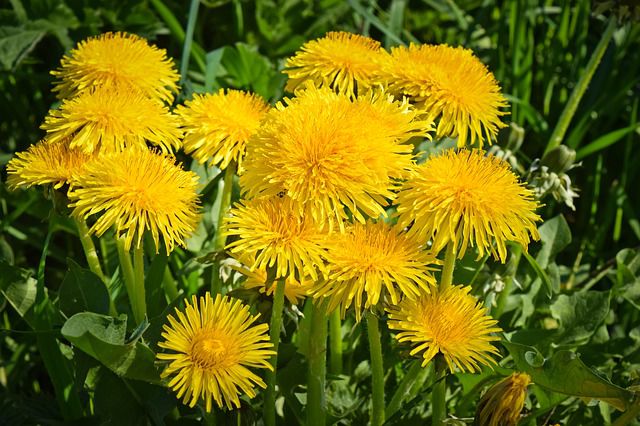 pampeliška lékařská
heřmánek pravý
řebříček obecný
sedmikráska chudobka